Présentation de la Formation AESH
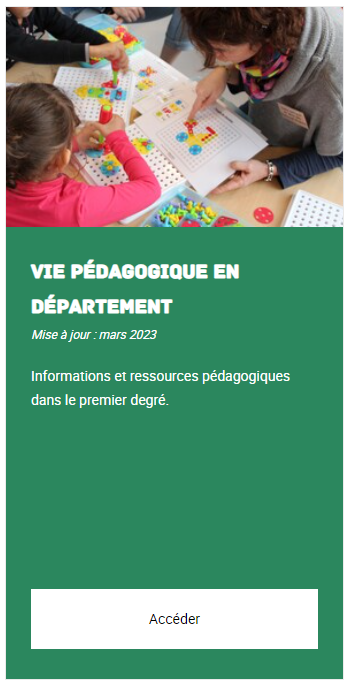 Le site où trouver vos informations
« DSDEN 72 » : 
Descendre jusqu’au cadre « vie pédagogique en département »
Descendre à nouveau et cliquer sur le lien

Onglet « Sarthe » en vert 

Paragraphe « AESH » 

https://www.pedagogie1d.ac-nantes.fr/sarthe/ecole-inclusive/aesh/ (à mettre en « favori »!)
1
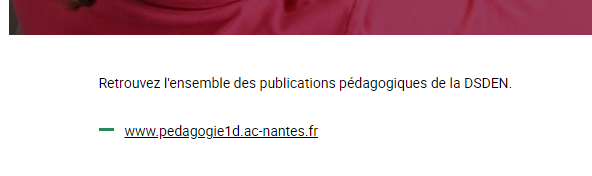 2
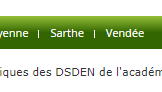 3
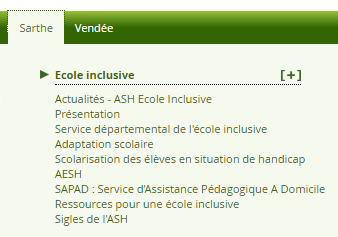 4
60 heures
Des présentiels pour échanger sur vos pratiques

Des modules de formation à distance (m@gistère)
Votre plan de formation
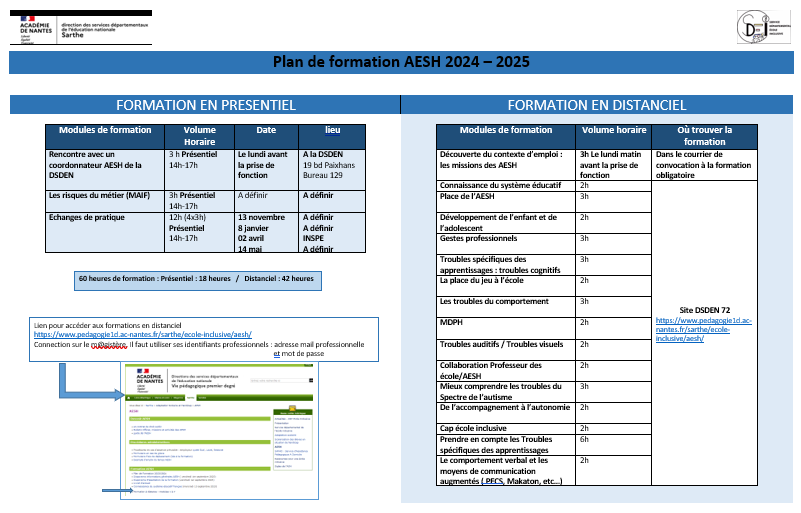 M@gistère :
https://magistere.education.fr/ac-nantes/course/view.php?id=8035&section=2
M@gistère : https://magistere.education.fr/ac-nantes/course/view.php?id=8035&section=2
Comment y accéder ?

Cliquez sur le lien de votre page AESH 

Suivez les instructions d’inscription jusqu’à recevoir dans votre boite mail professionnelle le lien à recopier dans votre moteur de recherche. Vous serez alors définitivement inscrit!
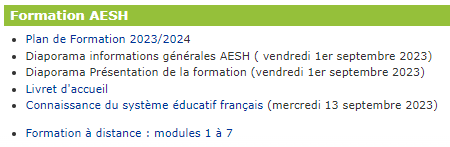